✠VUI HỌC KINH THÁNH✠
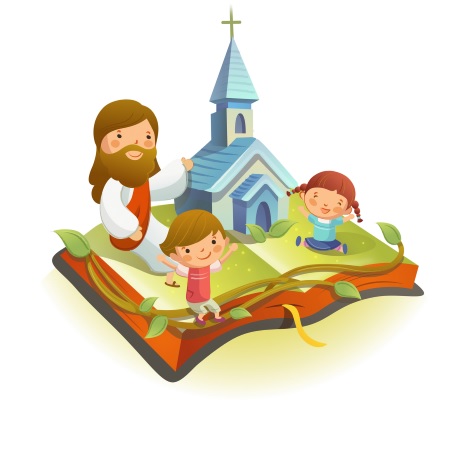 SÁM HỐI
TRỞ VỀ
CHÚA NHẬT IV MÙA CHAY - C
✠ KHỞI ĐẦU TIN MỪNG CHÚA GIÊ-SU KI-TÔ 
THEO THÁNH LU-CA ✠
Khi ấy, các người thu thuế và các người tội lỗi đều lui tới với Đức Giê-su để nghe Người giảng.
Thấy vậy, những người Pha-ri-sêu và các kinh sư bèn xầm xì với nhau : “Ông này đón tiếp phường tội lỗi và ăn uống với chúng.”  Đức Giê-su mới kể cho họ dụ ngôn này :
“Một người kia có hai con trai. Người con thứ nói với cha rằng : ‘Thưa cha, xin cho con phần tài sản con được hưởng.’ Và người cha đã chia của cải cho hai con.
Ít ngày sau, người con thứ thu góp tất cả rồi trẩy đi phương xa. Ở đó anh ta sống phóng đãng, phung phí tài sản của mình.
“Khi anh ta đã ăn tiêu hết sạch, thì lại xảy ra trong vùng ấy một nạn đói khủng khiếp. Và anh ta bắt đầu lâm cảnh túng thiếu,
nên phải đi ở đợ cho một người dân trong vùng; người này sai anh ta ra đồng chăn heo. Anh ta ao ước lấy đậu muồng heo ăn mà nhét cho đầy bụng, nhưng chẳng ai cho.
Bấy giờ anh ta hồi tâm và tự nhủ : ‘Biết bao nhiêu người làm công cho cha ta được cơm dư gạo thừa, mà ta ở đây lại chết đói !
Thôi, ta đứng lên, đi về cùng cha và thưa với người : ‘Thưa cha, con thật đắc tội với Trời và với cha, chẳng còn đáng gọi là con cha nữa.
Xin coi con như một người làm công cho cha vậy.’ Thế rồi anh ta đứng lên đi về cùng cha.
Thôi, ta đứng lên, đi về cùng cha và thưa với người : ‘Thưa cha, con thật đắc tội với Trời và với cha, chẳng còn đáng gọi là con cha nữa.
“Anh ta còn ở đằng xa, thì người cha đã trông thấy. Ông chạnh lòng thương, chạy ra, ôm cổ anh ta, và hôn lấy hôn để.
Bấy giờ người con nói rằng : ‘Thưa cha, con thật đắc tội với Trời và với cha, chẳng còn đáng gọi là con cha nữa ...’
Nhưng người cha liền bảo các đầy tớ rằng : ‘Mau đem áo đẹp nhất ra đây mặc cho cậu, xỏ nhẫn vào ngón tay, xỏ dép vào chân cậu,
rồi đi bắt con bê đã vỗ béo làm thịt để chúng ta mở tiệc ăn mừng! Vì con ta đây đã chết mà nay sống lại, đã mất mà nay lại tìm thấy.’ Và họ bắt đầu ăn mừng.
“Lúc ấy người con cả của ông đang ở ngoài đồng. Khi anh ta về gần đến nhà, nghe thấy tiếng đàn ca nhảy múa, liền gọi một người đầy tớ ra mà hỏi xem có chuyện gì.
Người ấy trả lời : ‘Em cậu đã về, và cha cậu đã làm thịt con bê béo, vì gặp lại cậu ấy mạnh khoẻ.’ Người anh cả liền nổi giận và không chịu vào nhà.
Nhưng cha cậu ra năn nỉ. Cậu trả lời cha : ‘Cha coi, đã bao nhiêu năm trời con hầu hạ cha, và chẳng khi nào trái lệnh, thế mà chưa bao giờ cha cho lấy được một con dê con để con ăn mừng với bạn bè.
Còn thằng con của cha đó, sau khi đã nuốt hết của cải của cha với bọn điếm, nay trở về, thì cha lại giết bê béo ăn mừng !’
“Nhưng người cha nói với anh ta : ‘Con à, lúc nào con cũng ở với cha, tất cả những gì của cha đều là của con.
Nhưng chúng ta phải ăn mừng, phải vui vẻ, vì em con đây đã chết mà nay lại sống, đã mất mà nay lại tìm thấy’.”ĐÓ LÀ LỜI CHÚA
HÃY
TÌM
KIẾM
NƯỚC
CHÚA
TRƯỚC
MỌI
SỰ
NGƯỜI
SẼ
LO
CHO
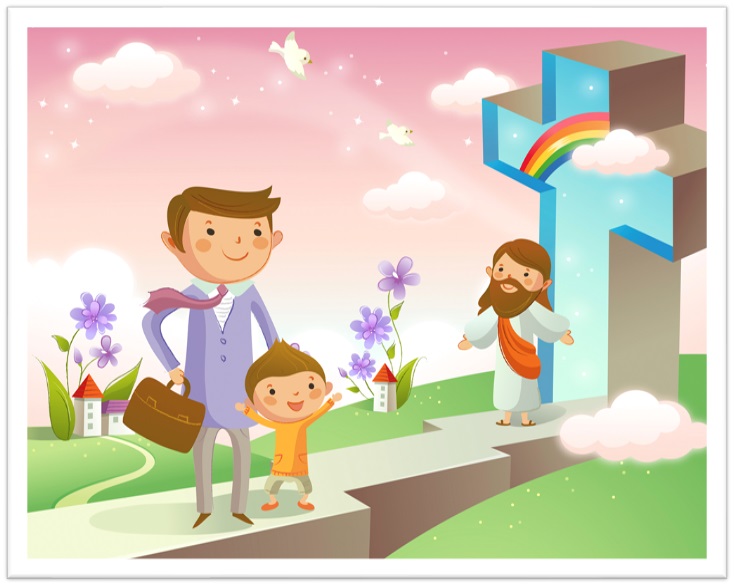 TÌM Ô CHỮ
1
HÀNG
 DỌC
2
3
4
5
6
7
2. EM CẬU ĐÃ VỀ, VÀ CHA CẬU ĐÃ LÀM THỊT CON BÊ BÉO, VÌ GẶP LẠI CẬU ẤY THẾ NÀO?
1. ĐỨC GIÊ-SU KỂ DỤ NGÔN TRÊN CHO NHÓM NGƯỜI PHA-RI-SÊU VÀ NHÓM NGƯỜI NÀO?
5. KHI NGƯỜI CON THỨ ĐANG TRỞ VỀ TỪ ĐÀNG XA, THÌ NGƯỜI CHA ĐÃ ... ... VÀ CHẠY RA ÔM CỔ ANH TA VÀ HÔN LẤY HÔN ĐỂ?
6. NGƯỜI CHA RA LỆNH CHO CÁC ĐẦY TỚ LẤY ÁO NHƯ THẾ NÀO ĐỂ MẶC CHO NGƯỜI CON HOANG?
7. NGƯỜI CHA NÓI VỚI NGƯỜI CON CẢ: CHÚNG TA PHẢI ĂN MỪNG VÀ NHƯ THẾ NÀO NỮA VÌ EM CON ĐÂY ĐÃ CHẾT MÀ NAY LẠI SỐNG, ĐÃ MẤT MÀ NAY LẠI TÌM THẤY?
3. NGƯỜI ANH CẢ ĐÃ CÓ THÁI ĐỘ NHƯ THẾ NÀO KHI KHÔNG CHỊU VÀO NHÀ?
4. NGƯỜI CON THỨ ĐÃ SỐNG PHÓNG ĐÃNG, LÀM GÌ VỚI TÀI SẢN CỦA MÌNH?
Học với Giê-su - Học cùng Giê-su
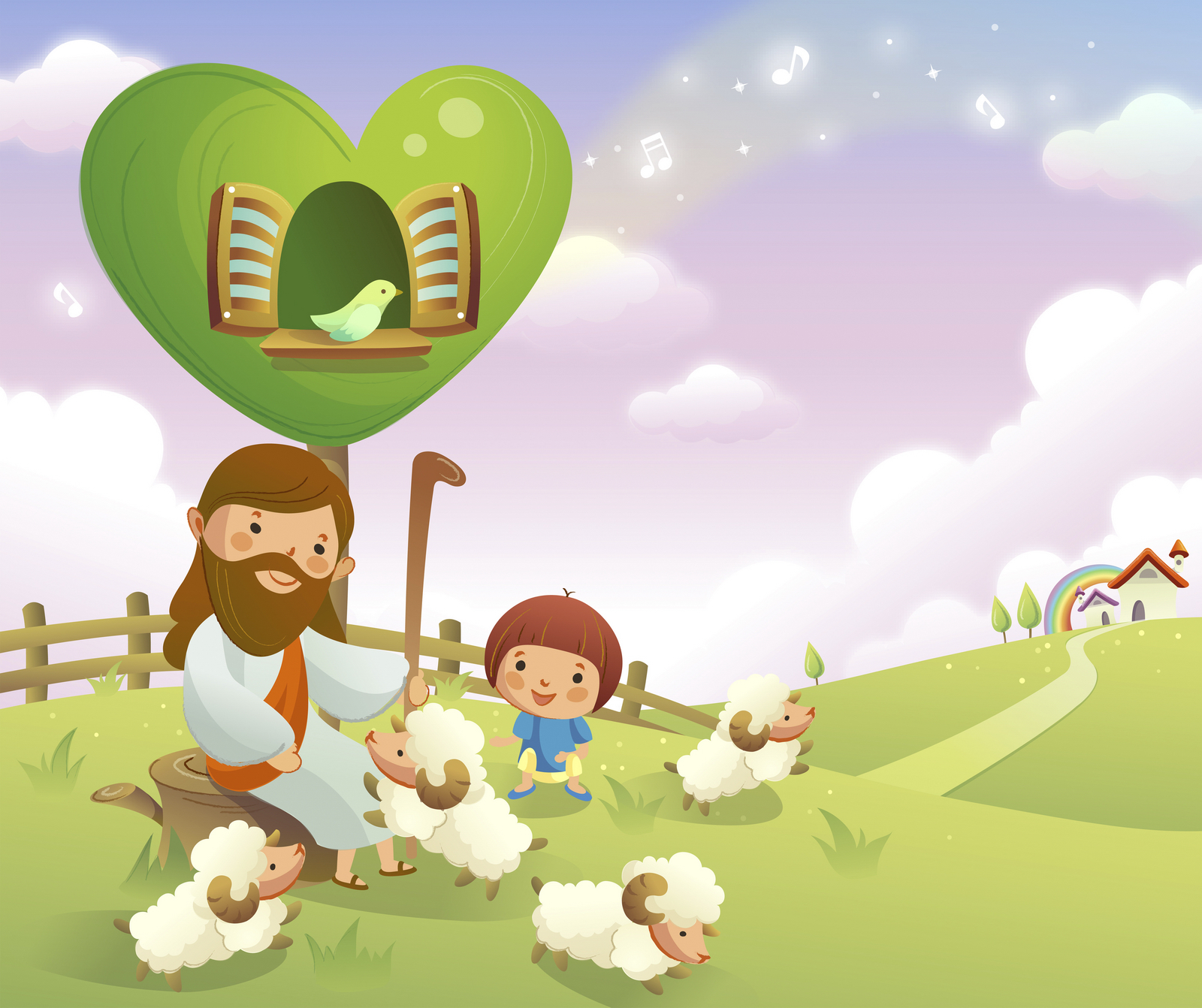 TRẮC NGHIỆM
1. NHỮNG NGƯỜI HAY LUI TỚI ĐỂ NGHE ĐỨC GIÊ-SU GIẢNG ?
C
A
B
D
Chỉ A và B đúng
Người tội lỗi
Người ngoại kiều
Người thu thuế
D
Chỉ A và B đúng
Đáp án
2. SAU KHI PHUNG PHÍ TÀI SẢN, ANH LÂM VÀO CẢNH TÚNG THIẾU, PHẢI ĐI Ở ĐỢ, NGƯỜI NÀY SAI ANH LÀM GÌ ?
C
A
B
D
Lên thuyền đánh cá
Ra đồng chăn heo
Ra đồng chăn chiên
Ra vườn hái nho
Ra đồng chăn heo
C
Đáp án
3. TẠI NƠI CHĂN HEO, ANH TA HỒI TÂM VÀ TỰ NHỦ ĐIỀU GÌ ?
C
A
B
D
Cả A, B và C đúng
Xin được coi như người làm công cho cha
Người làm công cho cha ta được cơm dư gạo thừa
Ta đứng lên, đi về cùng cha
Cả A, B và C đúng
D
Đáp án
4. THẤY CON TỪ ĐẰNG XA, NGƯỜI CHA THẾ NÀO ?
C
A
B
D
Cả A, B và C đúng
Hôn lấy hôn để
Chạnh lòng thương
Chạy ra ôm cổ anh
Cả A, B và C đúng
D
Đáp án
5. ĐÂU LÀ LỜI NGƯỜI CHA LÚC NGƯỜI CON HOANG TRỞ VỀ ?
C
A
B
D
Cả A, B và C đúng
Con ta đã chết mà nay sống lại
Hãy mặc áo đẹp cho cậu
Xỏ nhẫn vào ngón tay
Cả A, B và C đúng
D
Đáp án
THIẾU NHI YÊU CHÚA
TRONG MÙA CHAY NÀY 
EM SẼ DỐC QUYẾT SỬA MỘT TẬT XẤU